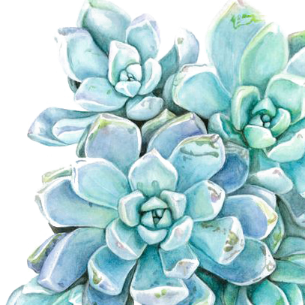 20XX
GRADUATION REPLY 
TEMPLATE
小清新淡雅多肉模板
GRADUATION REPLY PPT TEMPLATE
汇报人：PPT818
目
录
CONTENTS
大标题一
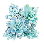 Add headlines here
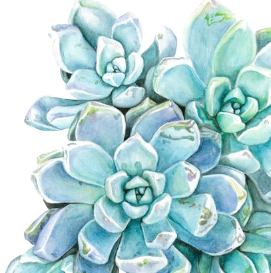 大标题二
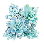 Add headlines here
大标题三
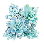 Add headlines here
大标题四
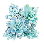 Add headlines here
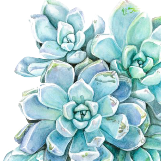 Part 01
在这里添加大标题一
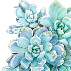 点击输入标题内容
请在此添加您的文字内容，请在此添加您的文字内容。
请在此添加您的文字内容，请在此添加您的文字内容。
请在此添加您的文字内容，请在此添加您的文字内容。
请在此添加您的文字内容，请在此添加您的文字内容。
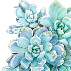 点击输入标题内容
添加标题
请在此添加您的文字内容，请在此添加您的文字内容。
添加标题
添加标题
请在此添加您的文字内容，请在此添加您的文字内容。
请在此添加您的文字内容，请在此添加您的文字内容。
添加标题
请在此添加您的文字内容，请在此添加您的文字内容。
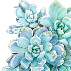 点击输入标题内容
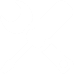 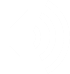 请在此添加标题
请在此添加标题
请在此添加标题
请在此添加标题
请在此添加您的文字内容， 请在此添加您的文字内容。请在此添加您的文字内容，请在此添加您的文字内容。
请在此添加您的文字内容， 请在此添加您的文字内容。请在此添加您的文字内容，请在此添加您的文字内容。
请在此添加您的文字内容， 请在此添加您的文字内容。请在此添加您的文字内容，请在此添加您的文字内容。
请在此添加您的文字内容， 请在此添加您的文字内容。请在此添加您的文字内容，请在此添加您的文字内容。
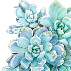 点击输入标题内容
添加标题
添加标题
添加标题
添加标题
请在此添加您的文字内容，
请在此添加您的文字内容。
请在此添加您的文字内容，
请在此添加您的文字内容。
请在此添加您的文字内容，
请在此添加您的文字内容。
请在此添加您的文字内容，
请在此添加您的文字内容。
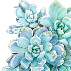 点击输入标题内容
关键词
添加标题
请在此添加您的文字内容，
请在此添加您的文字内容。
关键词
添加标题
请在此添加您的文字内容，
请在此添加您的文字内容。
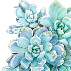 点击输入标题内容
添加标题
添加标题
请在此添加您的文字内容，
请在此添加您的文字内容。
请在此添加您的文字内容，
请在此添加您的文字内容。
02
01
04
03
添加标题
添加标题
请在此添加您的文字内容，
请在此添加您的文字内容。
请在此添加您的文字内容，
请在此添加您的文字内容。
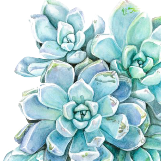 Part 02
在这里添加大标题二
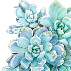 点击输入标题内容
添加标题
添加标题
请在此添加您的文字内容，
请在此添加您的文字内容。
请在此添加您的文字内容，
请在此添加您的文字内容。
添加标题
添加标题
请在此添加您的文字内容，
请在此添加您的文字内容。
请在此添加您的文字内容，
请在此添加您的文字内容。
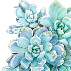 点击输入标题内容
添加标题
添加标题
请在此添加您的文字内容，
请在此添加您的文字内容。
请在此添加您的文字内容，
请在此添加您的文字内容。
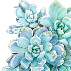 点击输入标题内容
标题文本
标题文本
标题文本
请在此处输入您的文本，或者将文本粘贴到此处请在此处输入您的文本
请在此处输入您的文本，或者将文本粘贴到此处请在此处输入您的文本
请在此处输入您的文本，或者将文本粘贴到此处请在此处输入您的文本
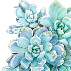 点击输入标题内容


添加标题
添加标题
请在此添加您的文字内容，
请在此添加您的文字内容。
请在此添加您的文字内容，
请在此添加您的文字内容。

添加标题
请在此添加您的文字内容，
请在此添加您的文字内容。
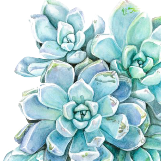 Part 03
在这里添加大标题三
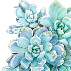 点击输入标题内容
添加标题
添加标题
请在此添加您的文字内容，
请在此添加您的文字内容。
请在此添加您的文字内容，
请在此添加您的文字内容。
添加标题
请在此添加您的文字内容，
请在此添加您的文字内容。
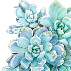 点击输入标题内容
标题文本预设
标题文本预设
请在此处输入您的文本，或者将文本粘贴到此处请在此处输入您的文本，或者将文本粘贴到此处请在此处输入您的文本
请在此处输入您的文本，或者将文本粘贴到此处请在此处输入您的文本，或者将文本粘贴到此处请在此处输入您的文本
关键词
关键词
关键词
关键词
关键词
关键词
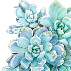 点击输入标题内容
添加标题
添加标题
添加标题
请在此添加您的文字内容，
请在此添加您的文字内容。
请在此添加您的文字内容，
请在此添加您的文字内容。
请在此添加您的文字内容，
请在此添加您的文字内容。
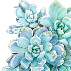 点击输入标题内容
添加标题
添加标题
请在此添加您的文字内容，
请在此添加您的文字内容。
请在此添加您的文字内容，
请在此添加您的文字内容。
添加标题
添加标题
请在此添加您的文字内容，
请在此添加您的文字内容。
请在此添加您的文字内容，
请在此添加您的文字内容。
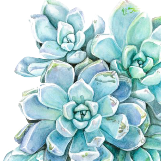 Part 04
在这里添加大标题四
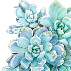 点击输入标题内容
点击添加标题
点击添加标题
点击添加标题
请在此处输入您的文本，或者将文本粘贴到此处
请在此处输入您的文本，或者将文本粘贴到此处
请在此处输入您的文本，或者将文本粘贴到此处
2018
2019
January
February
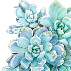 点击输入标题内容
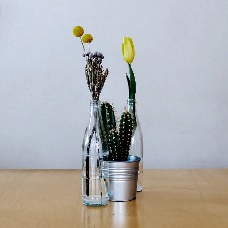 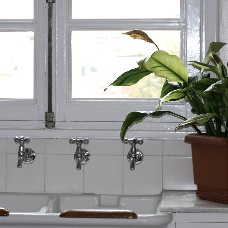 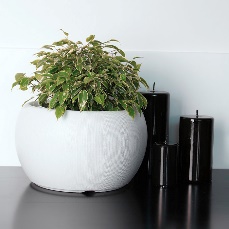 Key word
Key word
Key word
点击添加标题
点击添加标题
点击添加标题
请在此处输入您的文本，或者将文本粘贴到此处
请在此处输入您的文本，或者将文本粘贴到此处
请在此处输入您的文本，或者将文本粘贴到此处
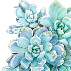 点击输入标题内容
点击添加标题
点击添加标题
点击添加标题
点击添加标题
点击此处添加
简要说明
点击此处添加
简要说明
点击此处添加
简要说明
点击此处添加
简要说明
请在此处输入您的文本，或者将文本粘贴到此处请在此处输入您的文本，或者将文本粘贴到此处请在此处输入您的文本，或者将文本粘贴到此处请在此处输入您的文本，或者将文本粘贴到此处请在此处输入您的文本。
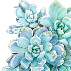 点击输入标题内容
02
01
添加标题
添加标题
请在此添加您的文字内容，
请在此添加您的文字内容。
请在此添加您的文字内容，
请在此添加您的文字内容。
添加标题
添加标题
请在此添加您的文字内容，
请在此添加您的文字内容。
请在此添加您的文字内容，
请在此添加您的文字内容。
04
03
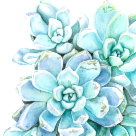 谢谢欣赏
THANK YOU APPRECIATE